Wifi Hacking
Hacking wifi for fun and profit
Neko
Abstraction
Layers
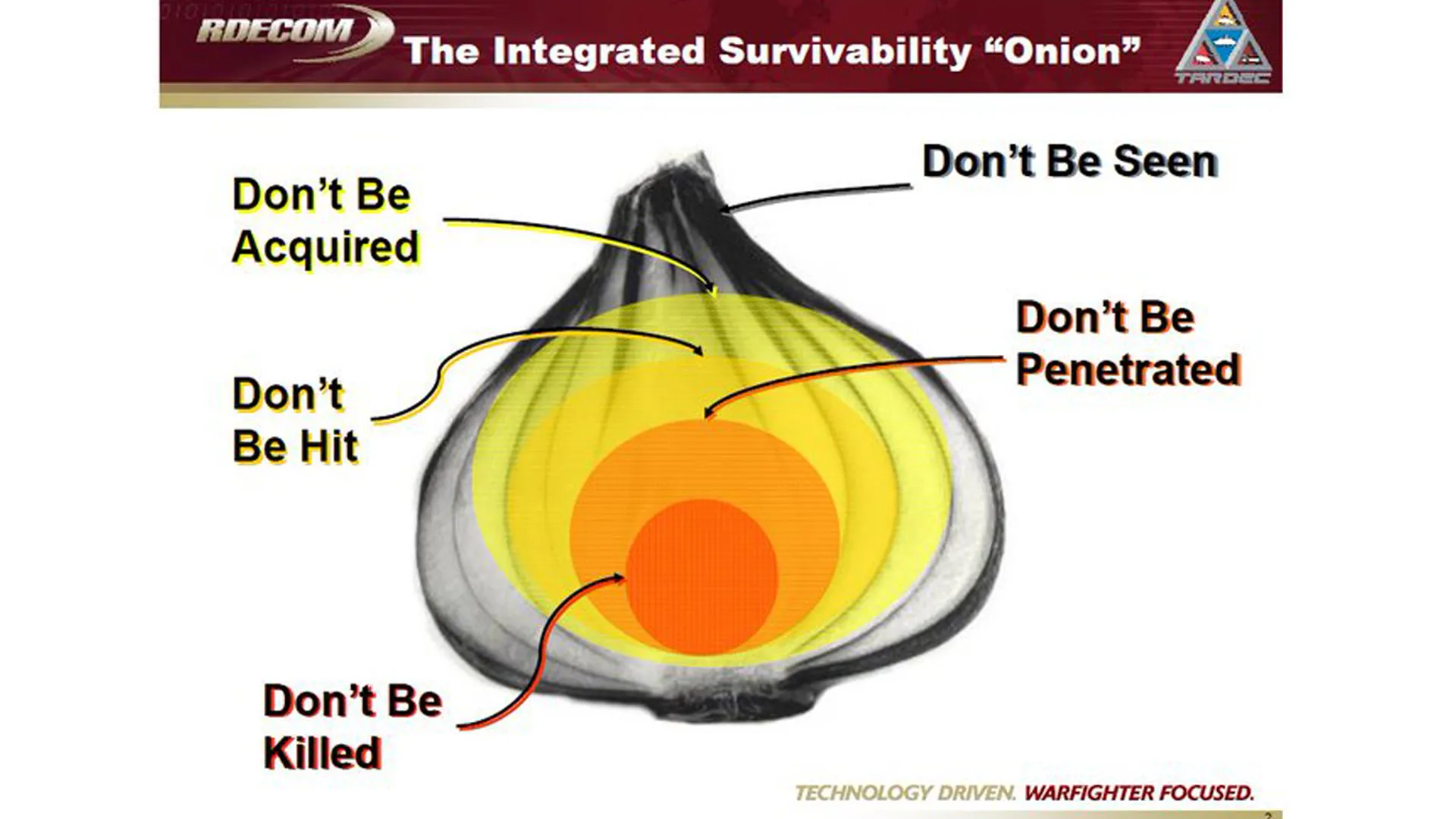 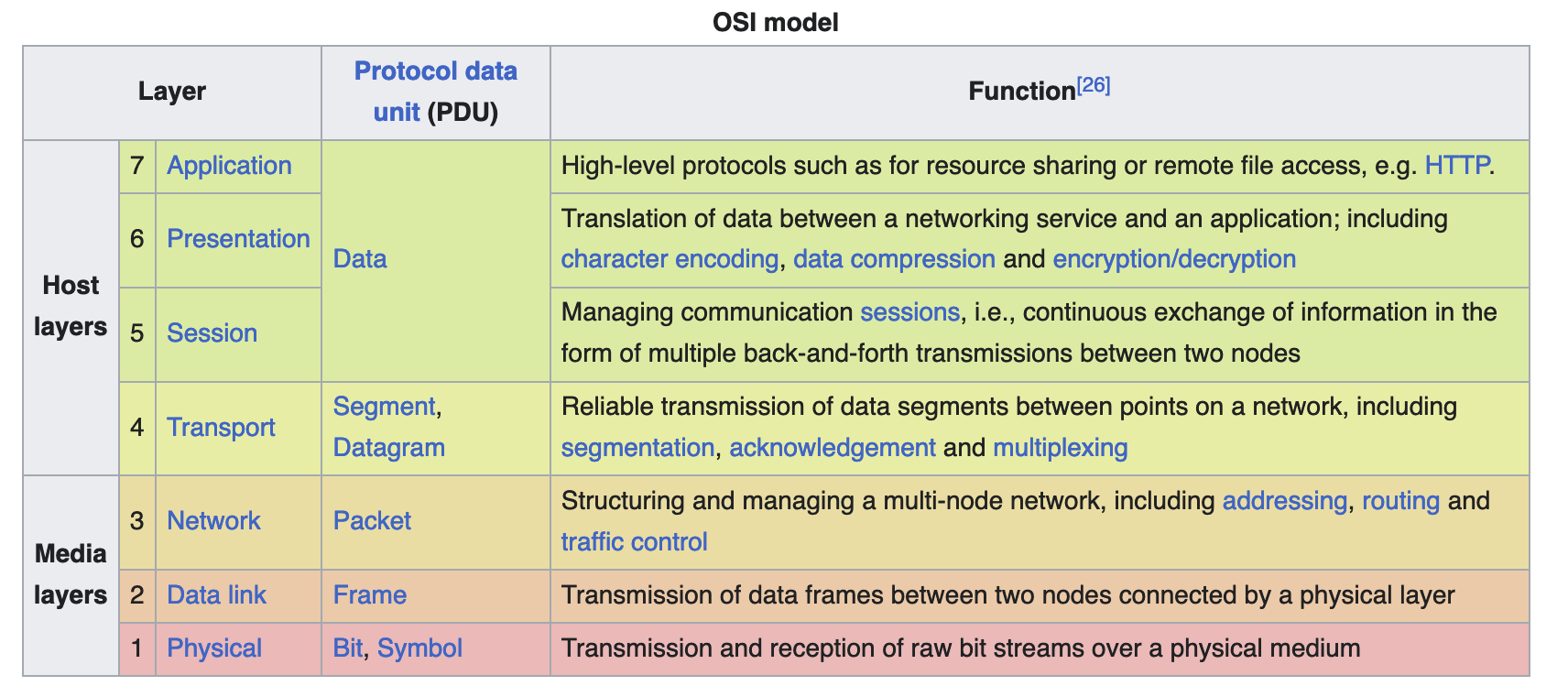 Interpretation
Developer
Standards
Implementation
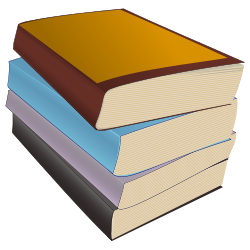 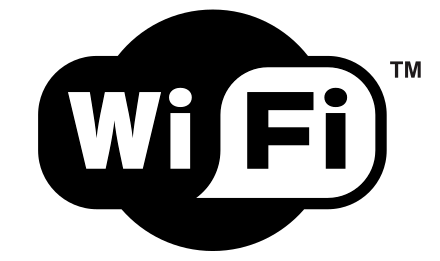 What is it?
https://ieeexplore.ieee.org/browse/standards/get-program/page/series?id=68
Radiation
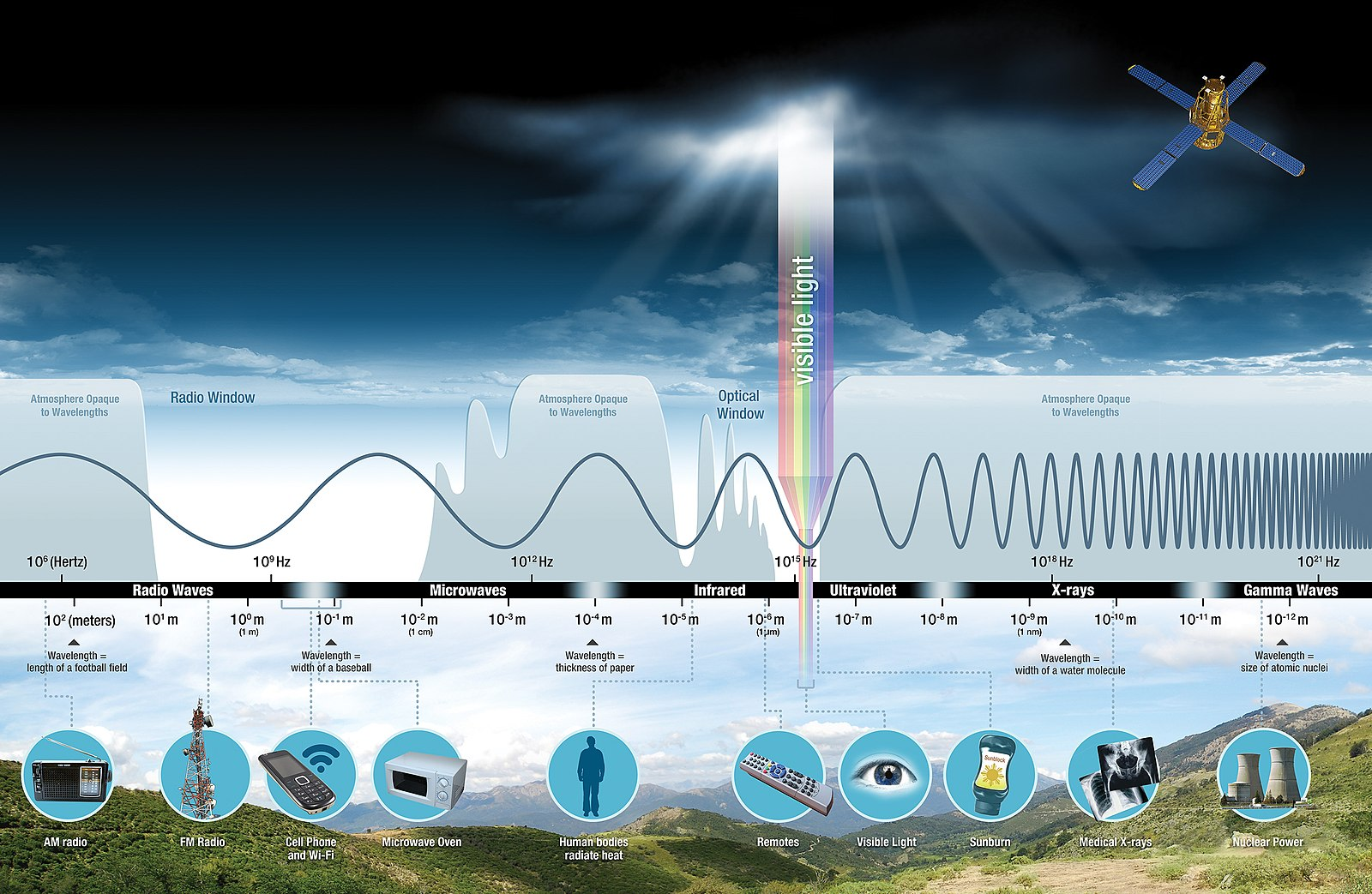 Wifi
900 MHz
2.4 GHz
5 GHz
6 GHz
802.11/Wifi Generations
802.11 -> Wifi 0: 1997
802.11b -> Wifi 1: 1999
802.11a -> Wifi 2: 1999
802.11g -> Wifi 3: 2003
802.11n -> Wifi 4: 2009
802.11ac -> Wifi 5: 2013
802.11ax -> Wifi 6 (E for Extended!): 2019
802.11be -> Wifi 7: 2024
802.11bn -> Wifi 8: Unreleased
Some Radio Stuffs
CSMA/CA
Multiplexing
FDM
OFDM
Multipath Propagation
MIMO
CSMA/CA
Carrier Sense Multiple Access / Collision Avoidance
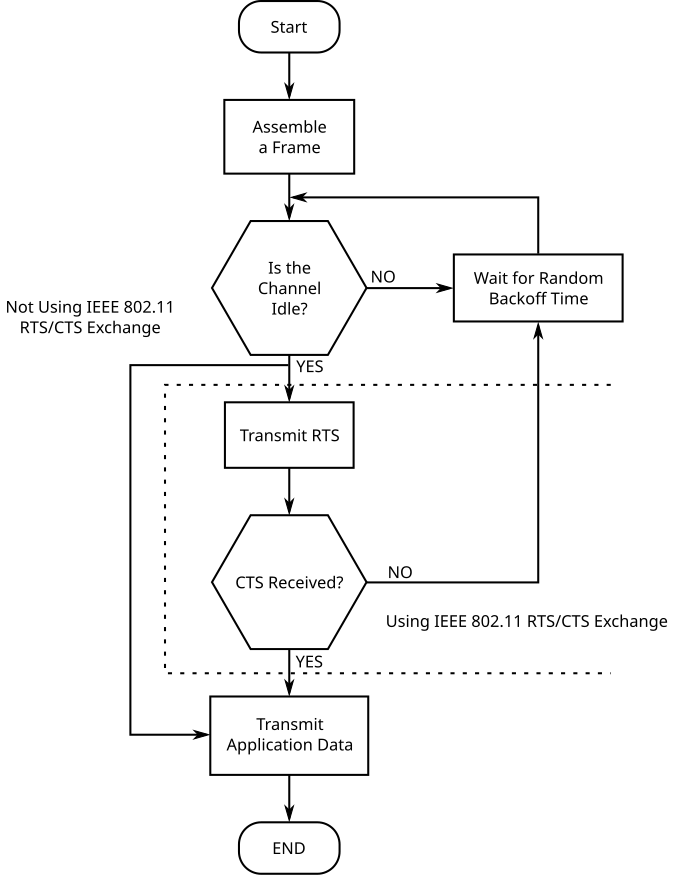 Is the channel busy?
May I please send? (RTS)
You are allowed to send (CTS)
Multiplexing
One long signal in, multiple short signals out
Literally dividing transmission time by the number of distinct output signals
FDM
Frequency Division Multiplexing
Channel 1
Channel 2
Channel 3
Total Band
OFDM
Orthogonal Frequency Division Multiplexing
Channel 2
Channel 4
Some overlapping is okay because of MATHS
Channel 1
Channel 3
Channel 5
Total Band
Multipath Propagation
The same signal may arrive multiple times and at different times
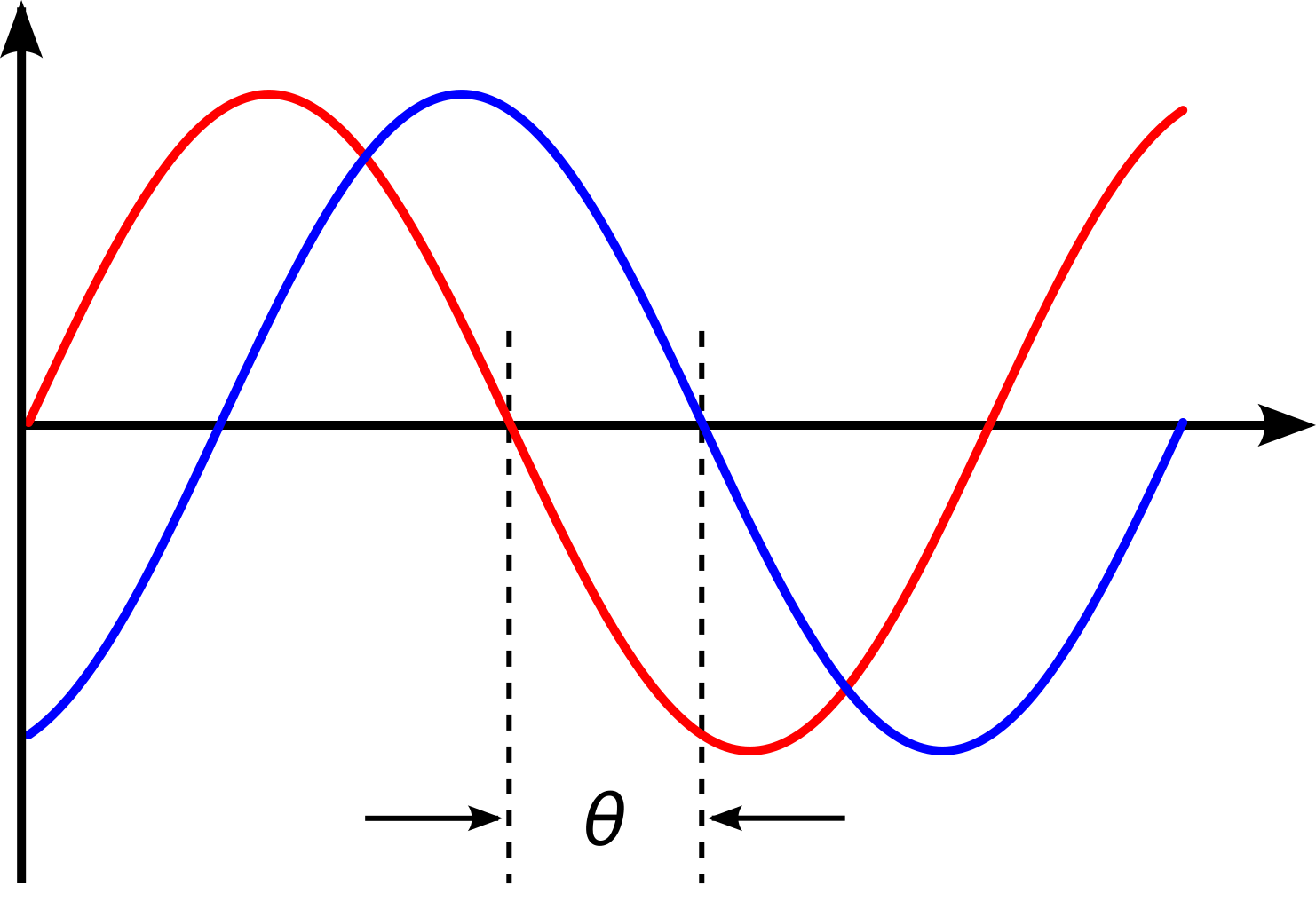 MIMO
Multiple Input Multiple Output
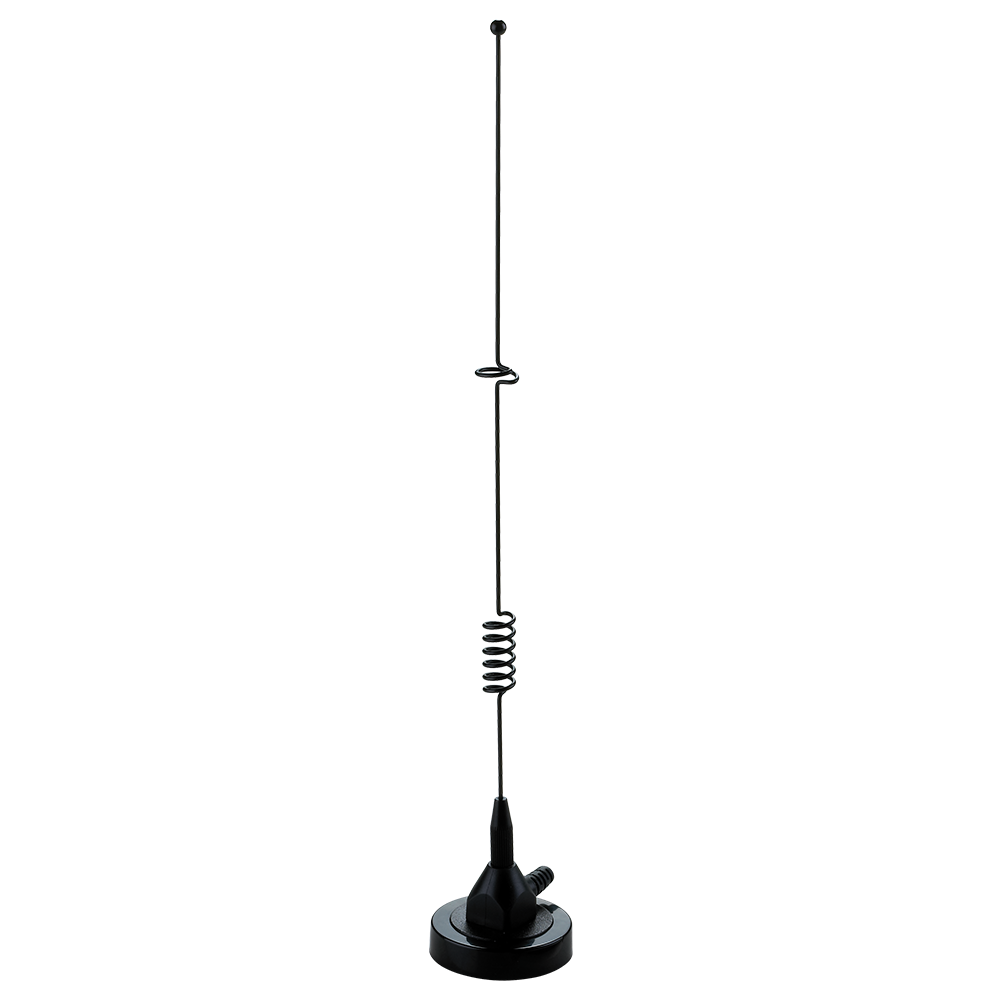 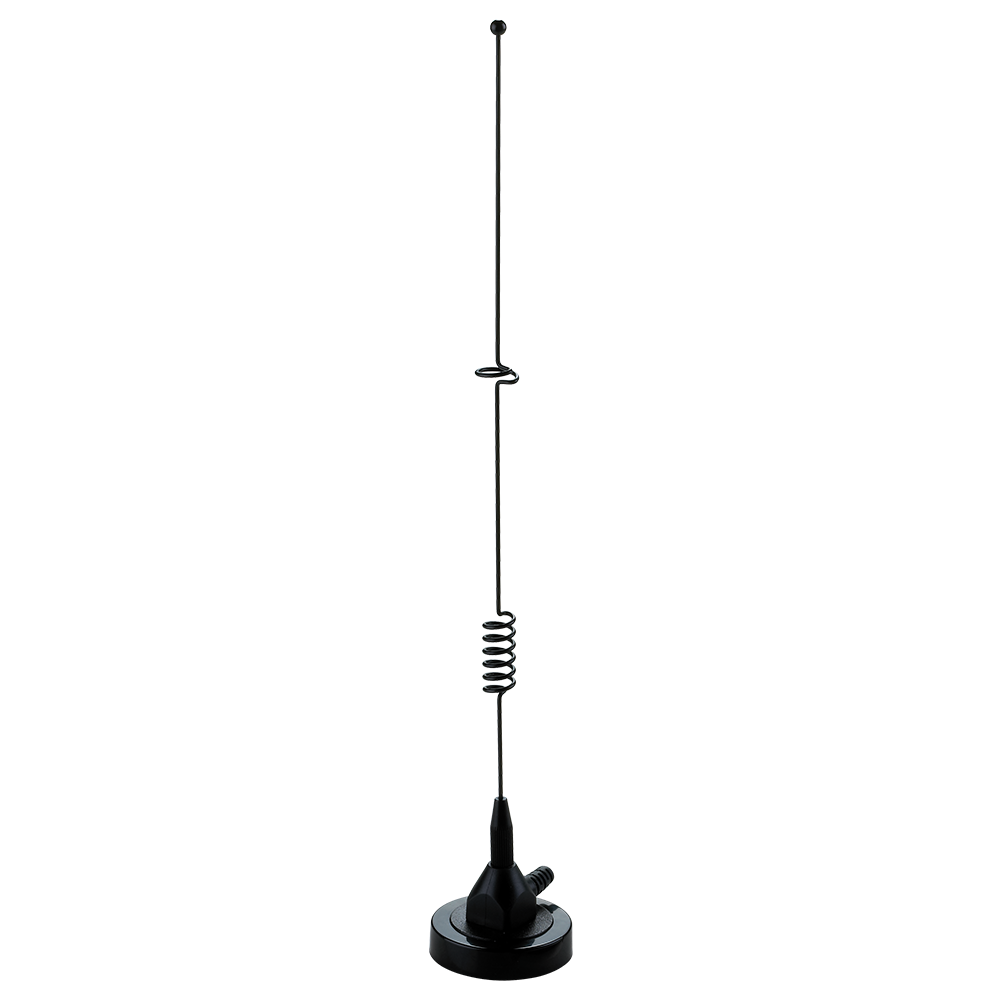 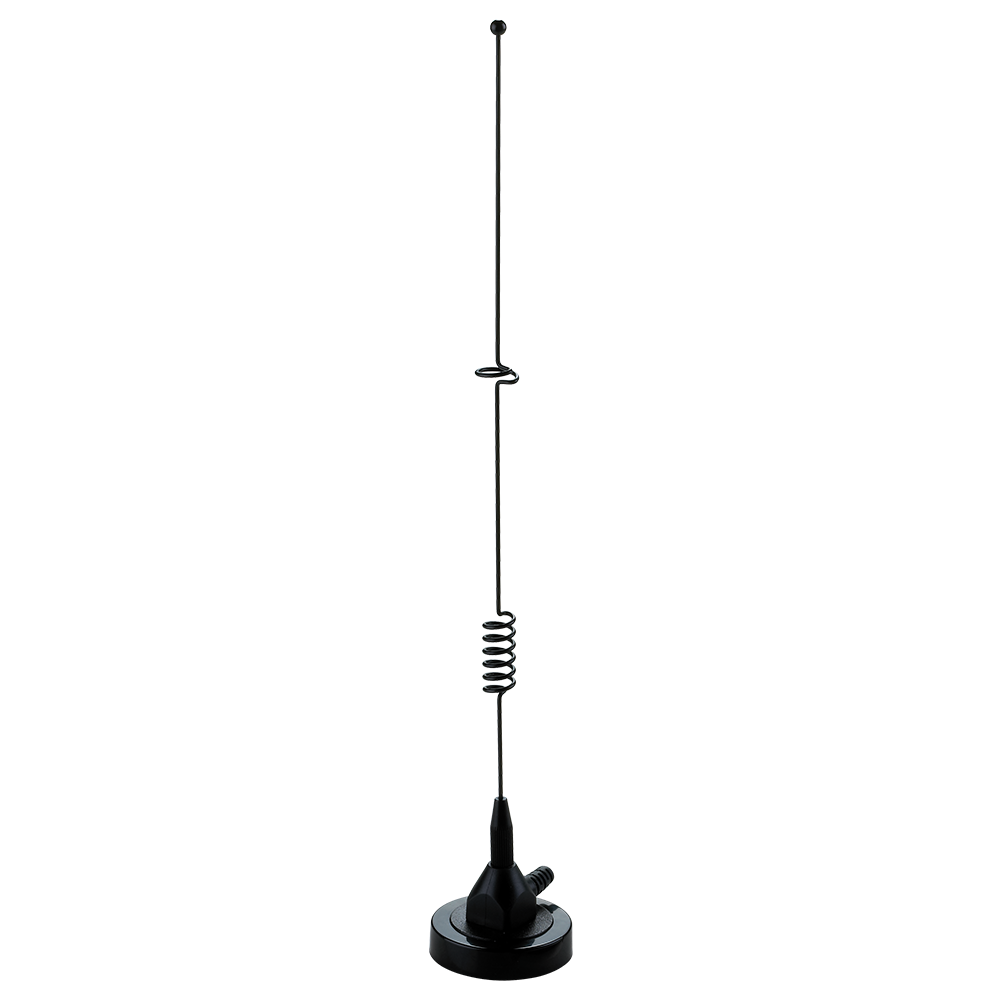 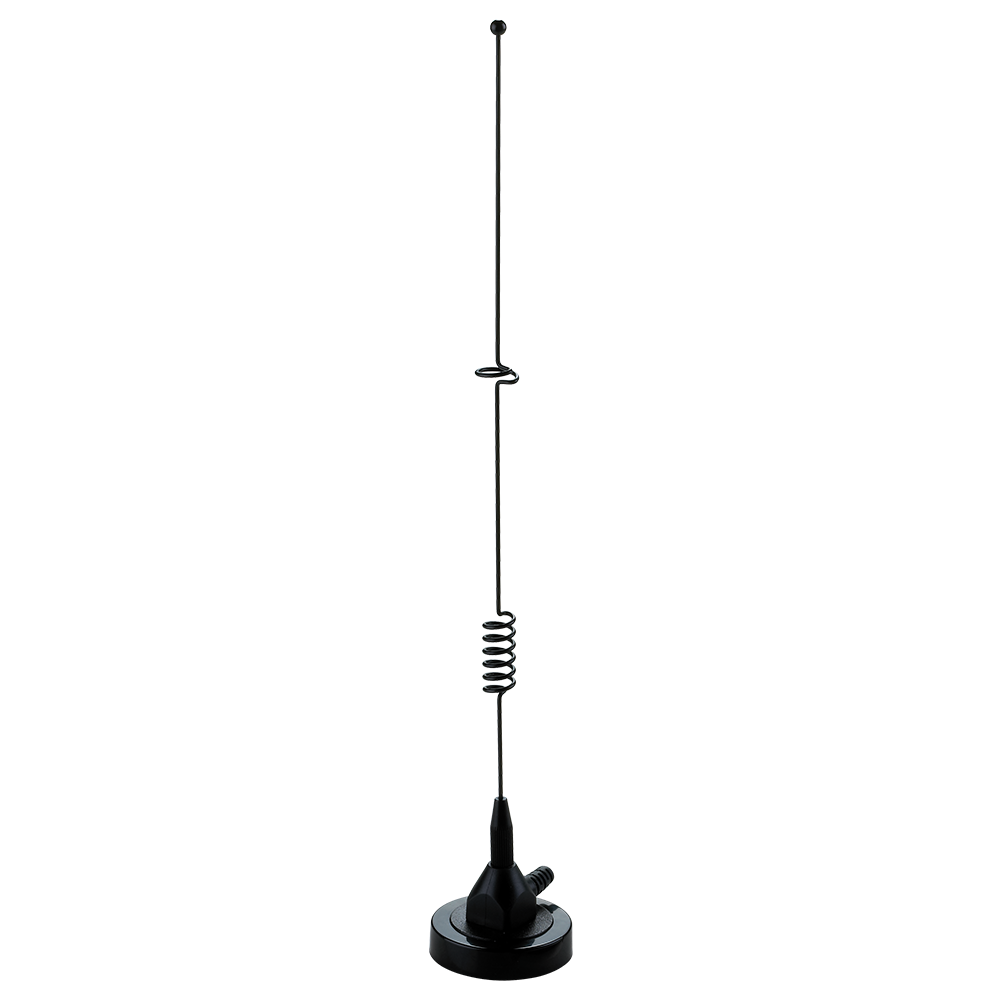 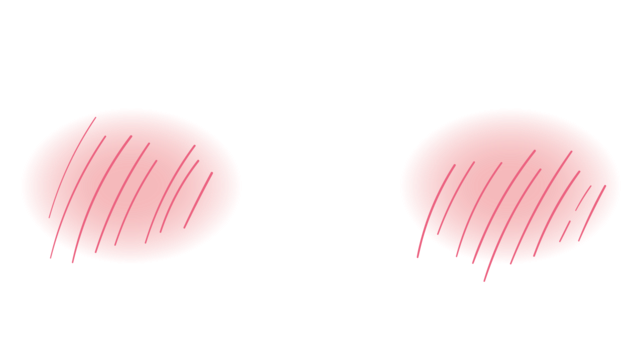 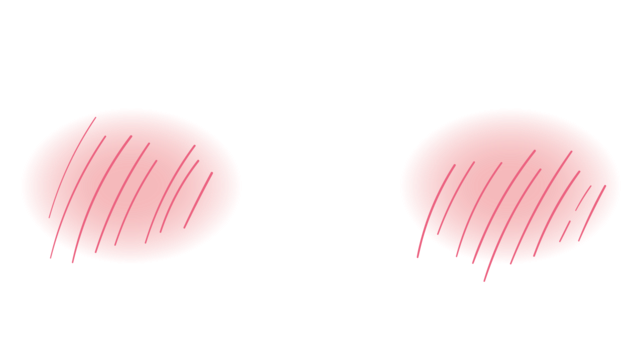 Generational Differences
Frequency bands (900 MHz, 2.4 GHz, 5 GHz, 6 GHz)
Modulation techniques
Channel widths (20 - 80 MHz)
Frames
What are we sending anyway?
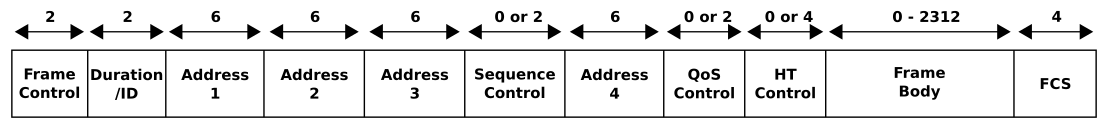 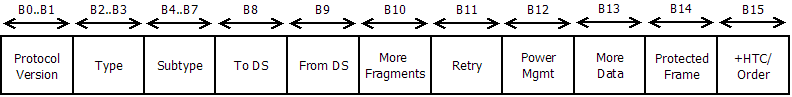 Frame Size
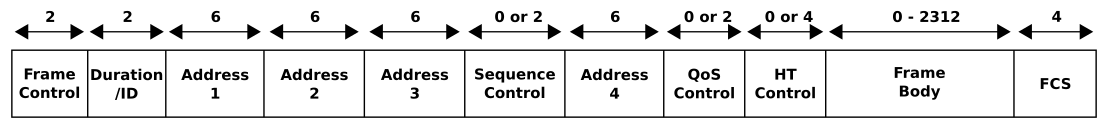 0
or
16
0
or
16
0
or
32
0
to
18496
16
16
48
48
48
48
32
Bits
Frame Control Field
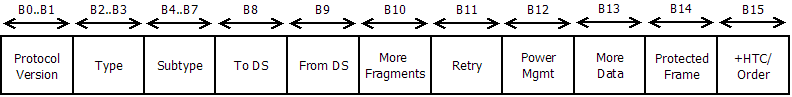 2
2
4
1
1
1
1
1
1
1
1
00 unless 802.11ah/Wifi HaLow
Frame Control Field
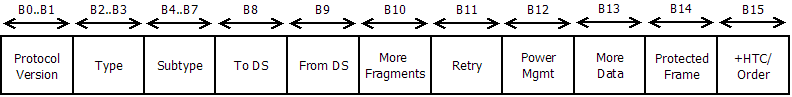 2
2
4
1
1
1
1
1
1
1
1
00 for management frame
01 for control frame
10 for data frame
11 for extension frame
Subtypes of Management Frames
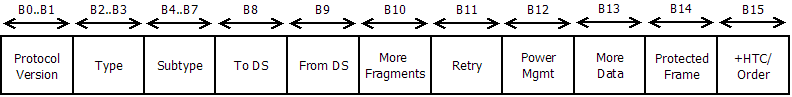 2
2
4
1
1
1
1
1
1
1
1
0000 association request
0001 association response
0010 reassociation request
0011 reassociation response
0100 probe request
0101 probe response
0110 timing advertisement
0111 reserved
1000 beacon
1001 ATIM
1010 disassociation
1011 authentication
Subtypes of Management Frames Continued
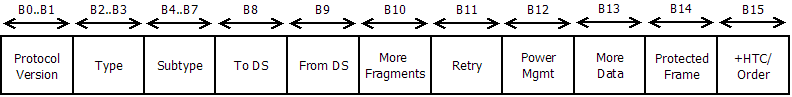 2
2
4
1
1
1
1
1
1
1
1
1100 deauthentication
1101 action
1110 action no ack
1111 reserved
Subtypes of Frame Types
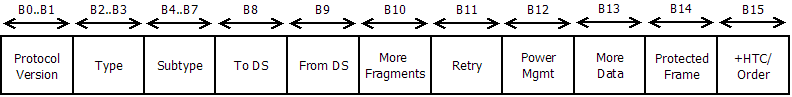 2
2
4
1
1
1
1
1
1
1
1
Other frame type subtypes see:
https://en.wikipedia.org/wiki/802.11_frame_types#Types_and_subtypes
To and From DS
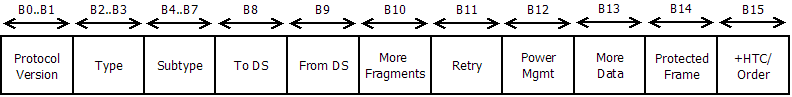 2
2
4
1
1
1
1
1
1
1
1
Denotes if a frame is to or from a distributed system
This is how you can have multiple access points serving the same network
More Fragments
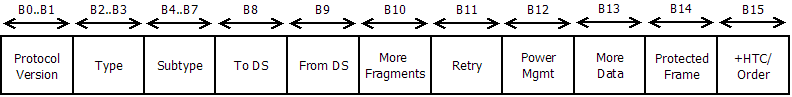 2
2
4
1
1
1
1
1
1
1
1
Denotes that a frame is only part of a larger transmission and there are ‘more fragments’ on the way
Retry
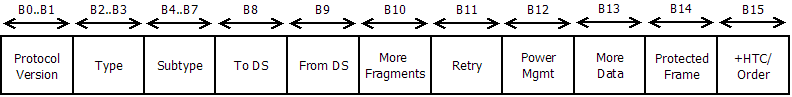 2
2
4
1
1
1
1
1
1
1
1
This is a retransmission of an earlier frame
Power Management
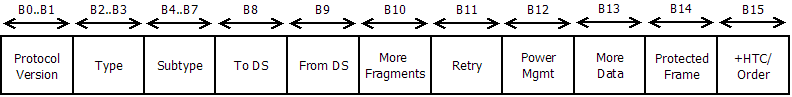 2
2
4
1
1
1
1
1
1
1
1
Please hold, I’m going to nap
&
Okies, I’m awake, send the datas
More Data
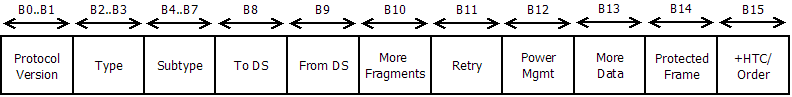 2
2
4
1
1
1
1
1
1
1
1
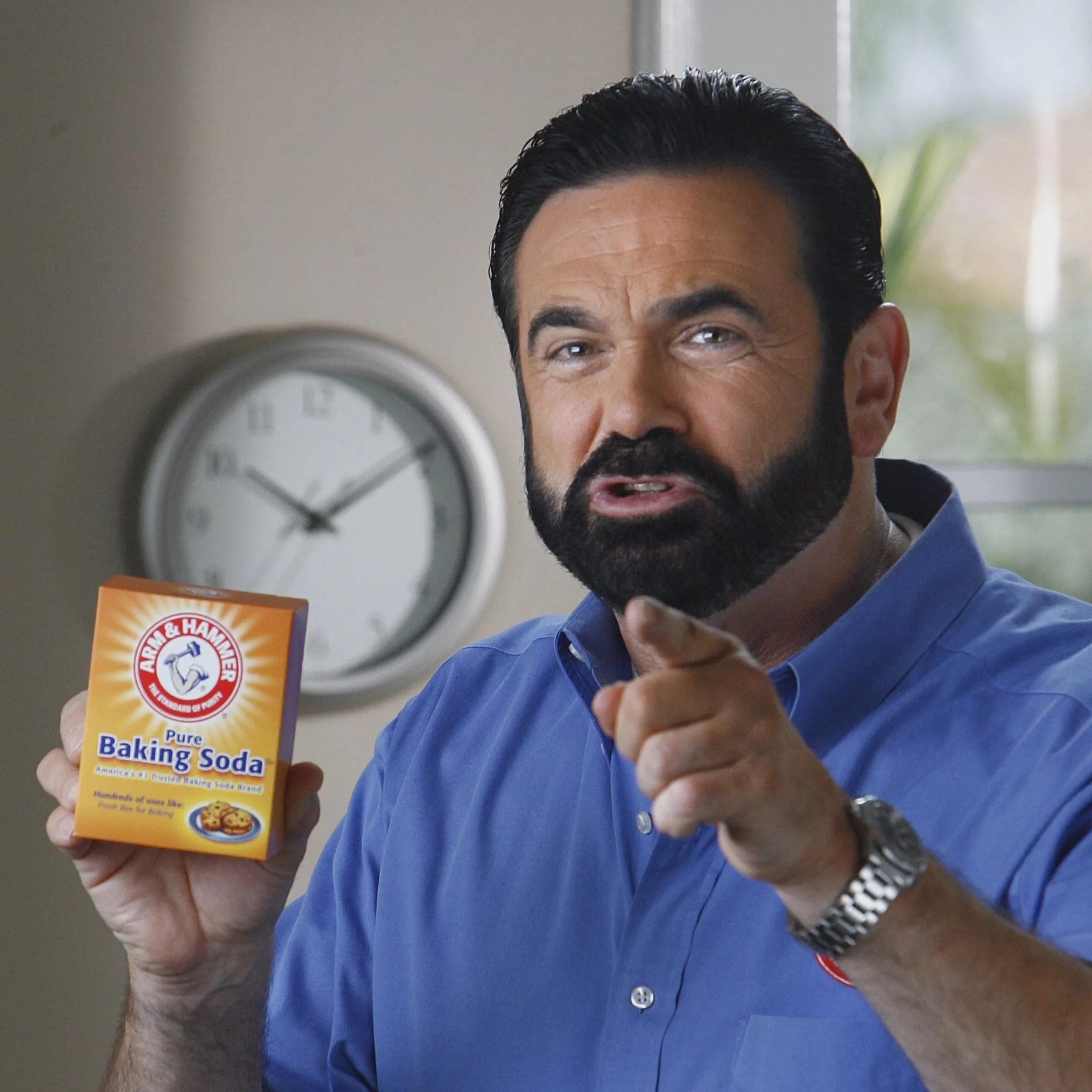 But wait, there’s more!
Protected Frame
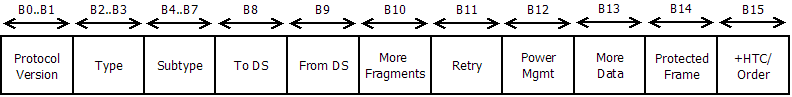 2
2
4
1
1
1
1
1
1
1
1
Is this a protected frame?
Protected Frames
We can encrypt frames now???
YES! Optional for WPA2 and required for WPA3… except for…
Beacons
Probes
Authentication
Association
ATIM
Channel Switch Announcement as Broadcast
High Throughput Control / Order
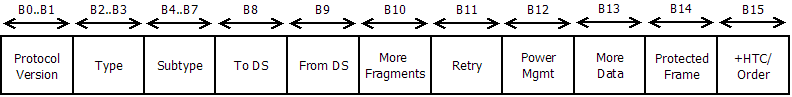 2
2
4
1
1
1
1
1
1
1
1
Indicates QoS or a high throughput control field
Frame Addresses
To an Access Point
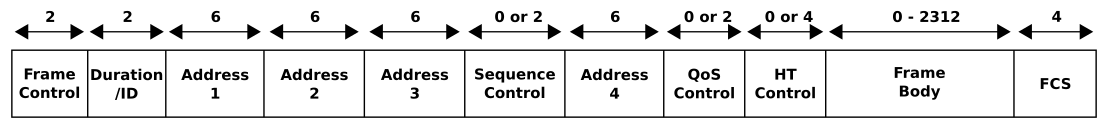 Address 1: BSSID
Address 2: Source
Address 3: Destination
Address 4: Not used
Frame Addresses
From an Access point
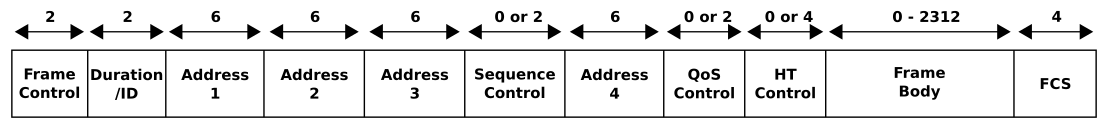 Address 1: Destination
Address 2: BSSID
Address 3: Source
Address 4: Not used
Sniffing enabled BY DESIGN
Frame Check Sequence
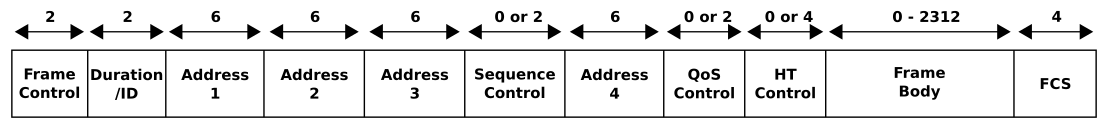 32 bit Cyclic Redundancy Check
Look at our surroundings
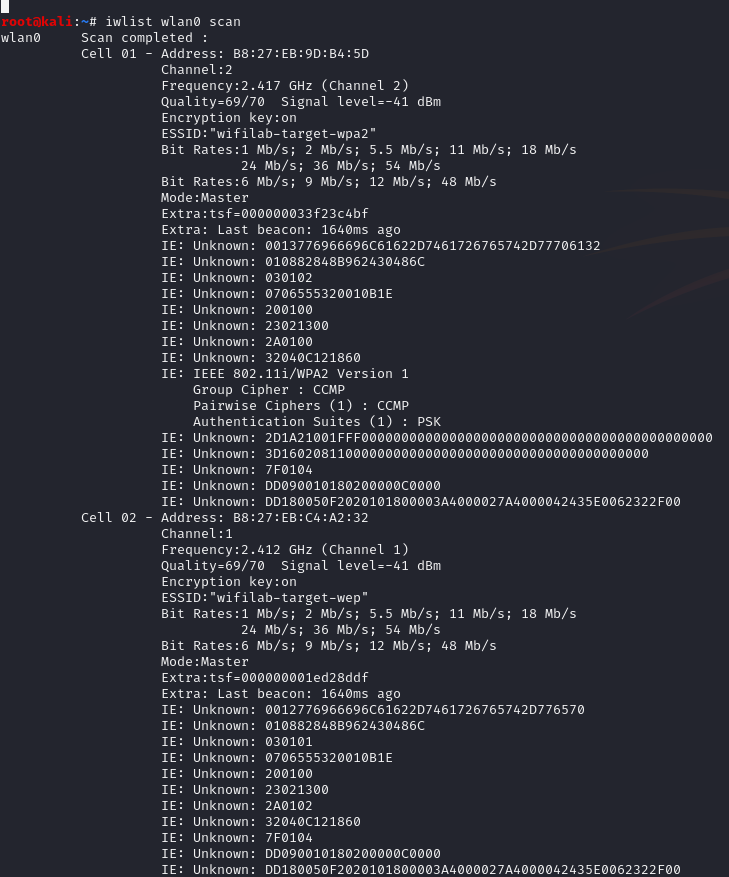 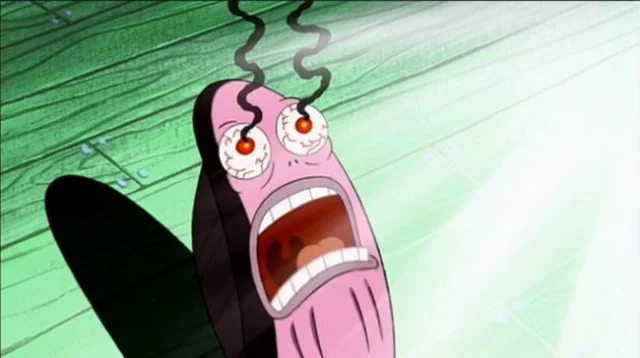 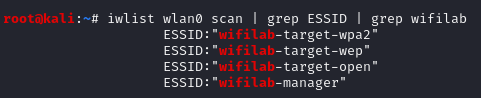 Let’s Listen
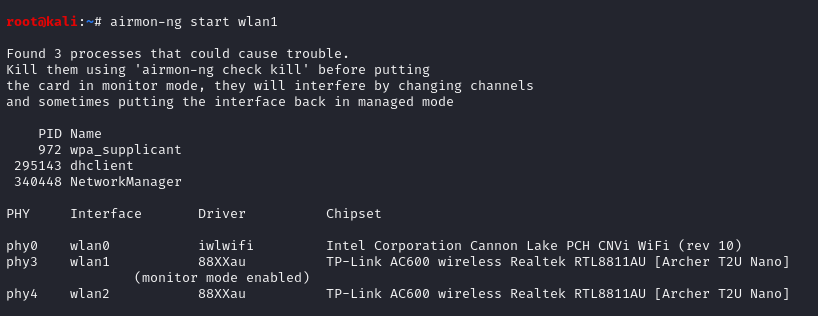 airodump-ng wlan1 -w lab —essid=wifilab-target-wep
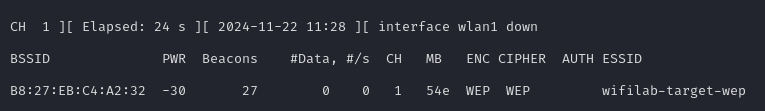 First Frame
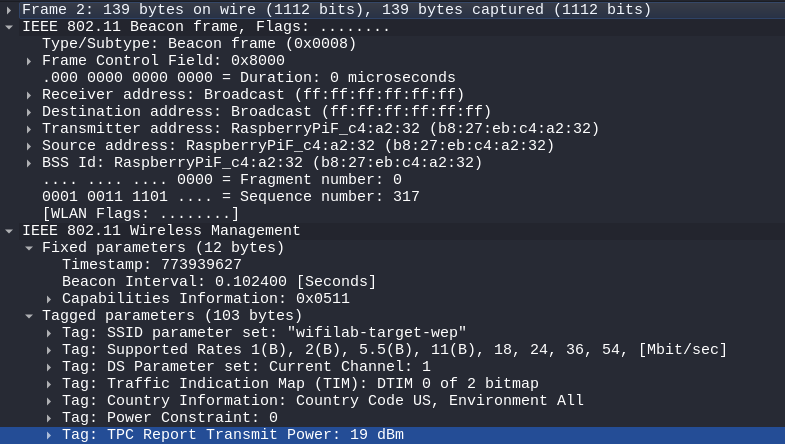 Information we have
Addresses
OUIs
SSID
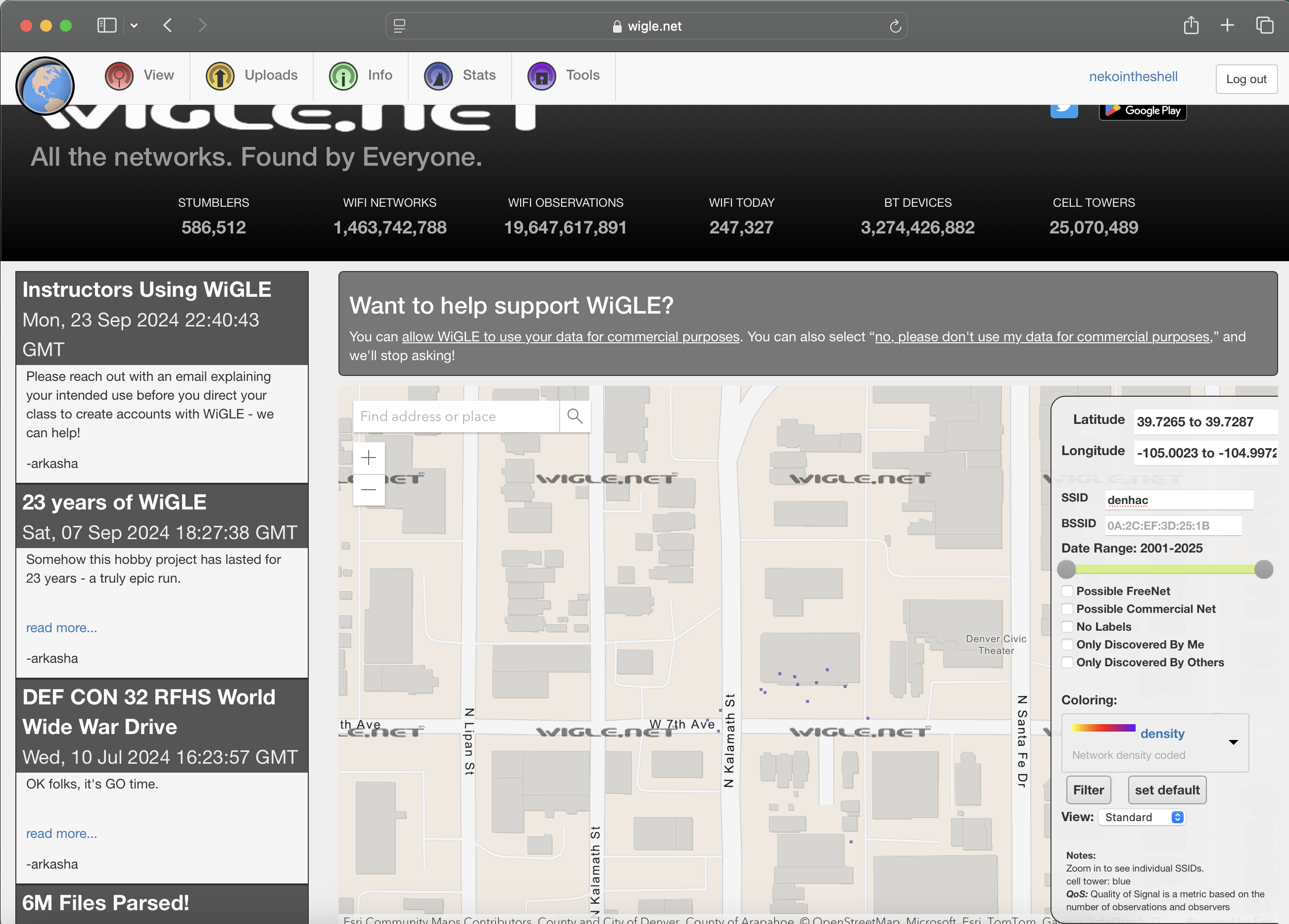 WiGLE!
Real creeper hours
Hidden Wifi Networks
Hidden text
Broadcast null byte for each character in ESSID.
Broadcast “” as ESSID

… Just wait for a probe from a client or an association
Kismet
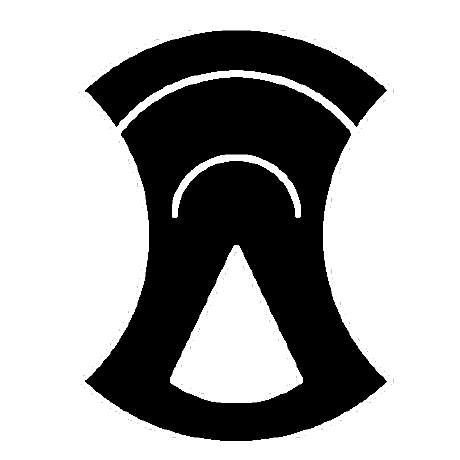 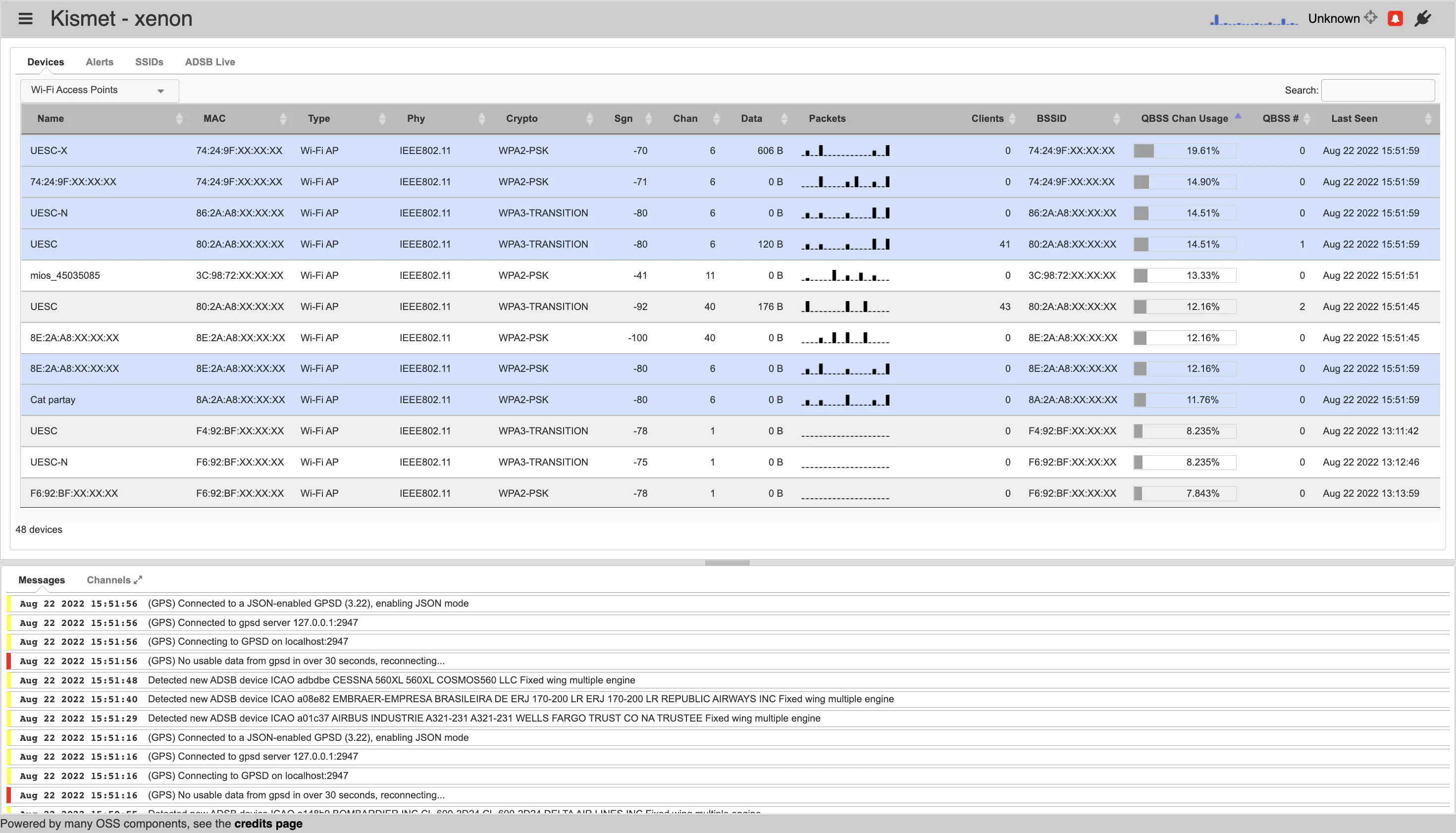 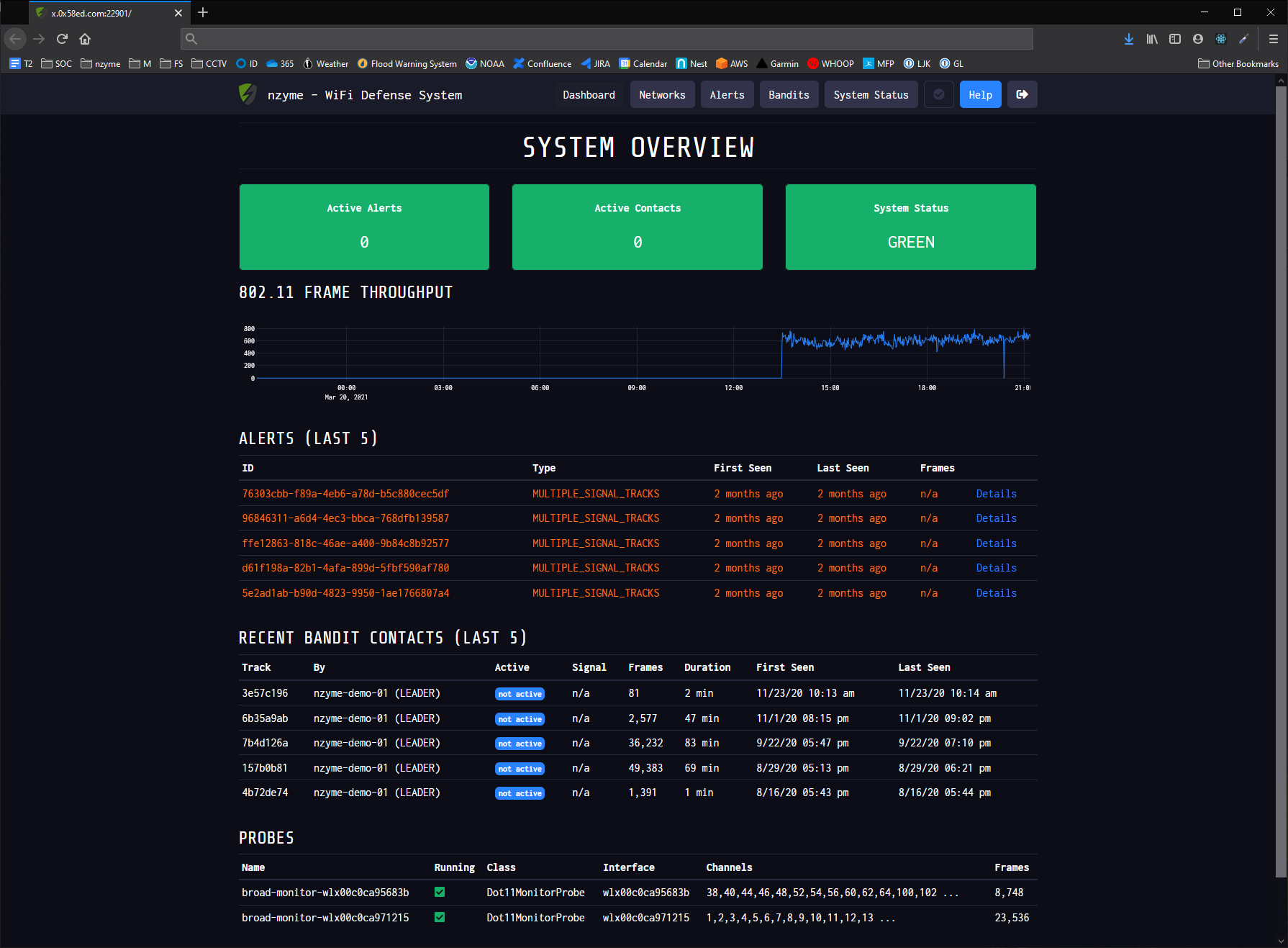 Nzyme
Defender’s Kismet
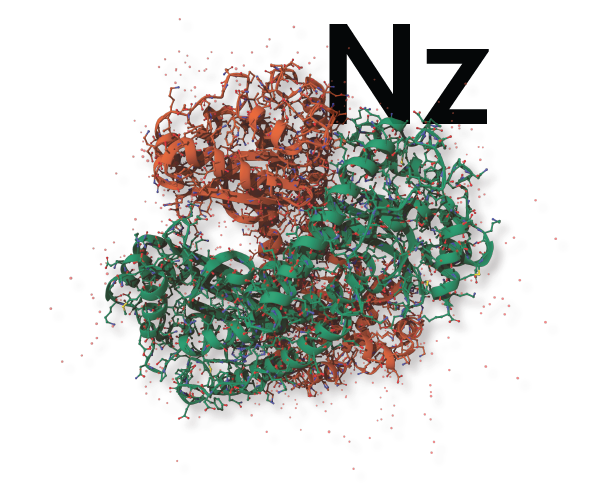 WEP Handshakes
May I please authenticate?
I CHALLENGE YOU!
*screams gibberish*
*encrypts the gibberish*
Oh, you got hands.
Nevermind, you can auth
RC4 cola
Initialization vectors: 24 bits
WEP 40: 40 bit key + 24 bit IV = 64 bit key
WEP 104: 104 bit key + 24 bit IV = 128 bit key
IVs are transmitted in plaintext, you already know some of the key!
WEP Cracking
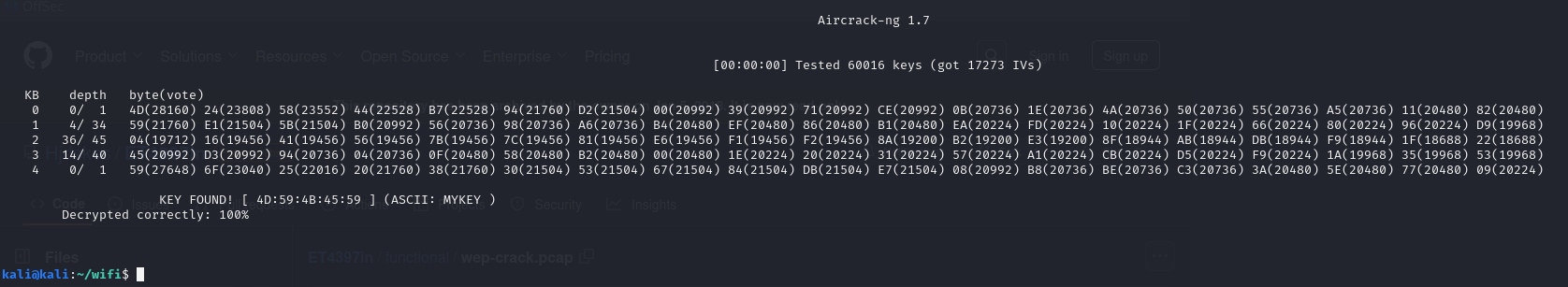 Not enough traffic?
Try a replay attack with aireplay-ng —caffe-latte
Made possible by CRC
Enter WPA
TKIP (Temporal Key Integrity Protocol)
Dynamic 128-bit keys
Still RC4 stream cipher
Sequence counter to counter replay attacks
MIC (Message Integrity Check)
If WPA was so good, why isn’t there a WPA2?
CCMP (makes use of AES (which is a variant of Rijndael))
New Handshakes
Another 128-bit key
EAP and MSCHAPv2 vulns beyond scope
Aircrack dictionary attacks still work, so we have that going for us
WPA2 Handshake
Here, have a random number (nonce)
Aww, thanks.
Here’s a random number for you too
*decides pairwise transient key*
Have some random data, on the house
Sweet, I can decrypt that and it’s a love note <3
KRACK
Key Reinstallation Attack, just say no
Pretend to be the AP
Replay part 3 of the 4-way handshake
Reset incremental transmit packet & replay counter
…
Profit
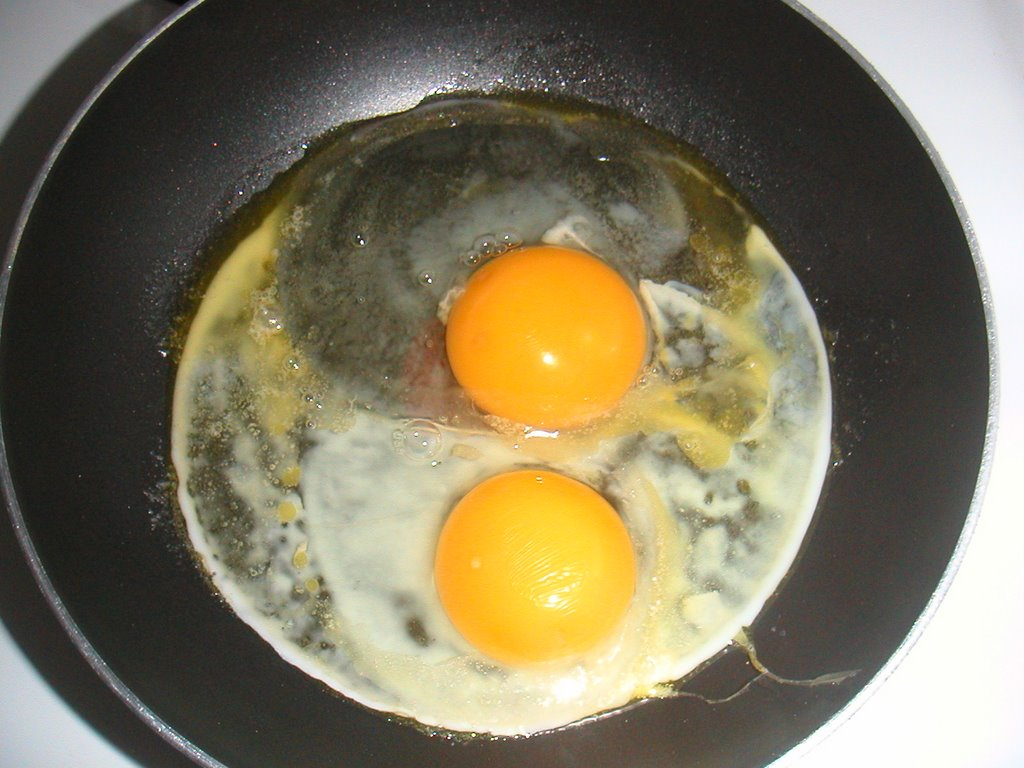 HOLE
Hole196
All clients have the same GTK (Group Transient Key)
So all clients can broadcast with that key
And pretend to be any other client, or the AP
Well if WPA2 was so…
WPA3
TKIP was last years news
CCMP-128, still cool
GCMP? (AES-256 with SHA-384 for HMAC)
No more PSK (except with EAP), only SAE
KRACK still useful due to WPA2 - WPA3 transitional settings
What is SAE?
Dragonfly / RFC7664
Uses “domain parameters” (PSK & MAC address)
Elliptic Curve Cryptography & Finite Field Cryptography
Forward Secrecy
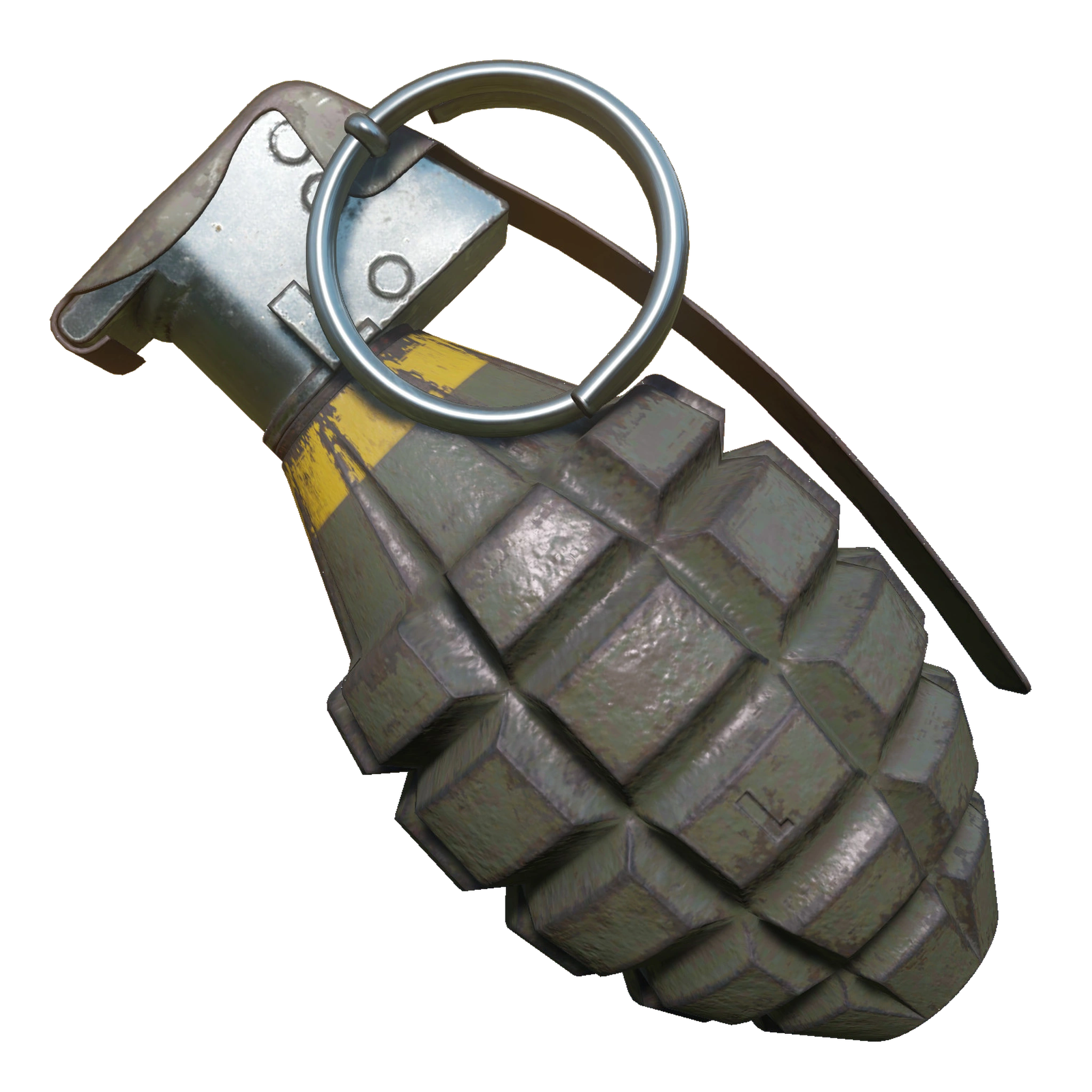 Frag Attacks
Frame Aggregation
Frame Fragmentation
Mixed key attack (or even no key)
Fragment cache attack
Some devices accept unencrypted frames… for the lolz

This is the bleeding edge and where my knowledge ends
Read https://www.fragattacks.com/
Unless? WPS
EAP (Extensible Authentication Protocol)
8 digit pins
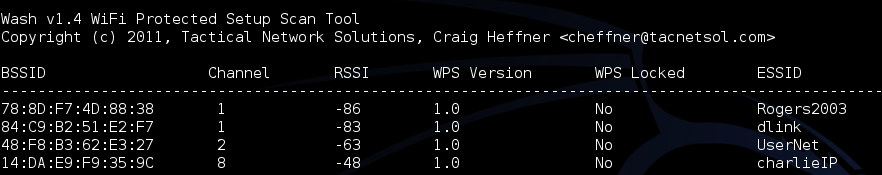 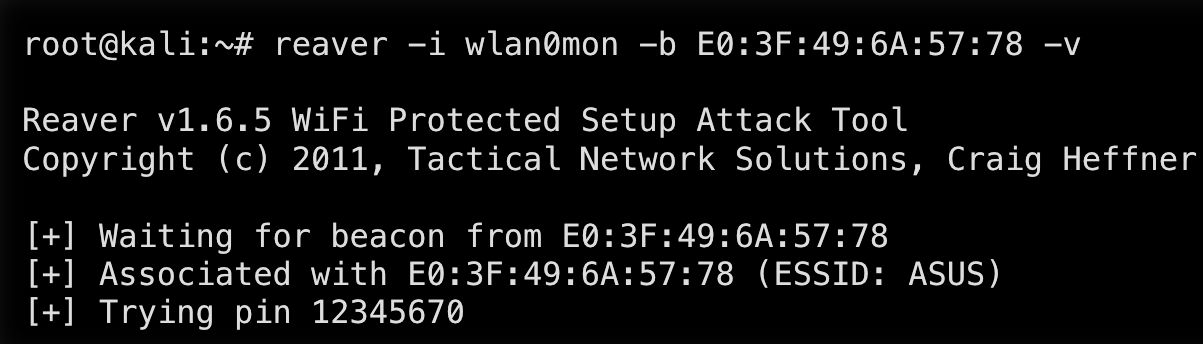 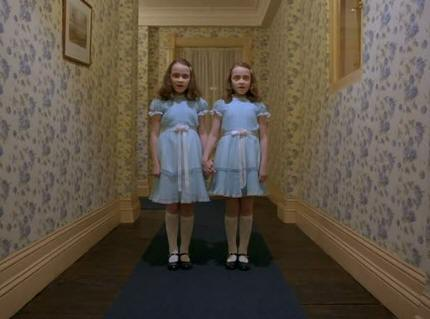 Evil Twins
ESSIDs are changeable by nature
BSSIDs can be spoofed easily
‘ip link set dev wlan0 address c0:01:de:ad:be:ef’

Can’t trick the computer? Try the user.
Risks?
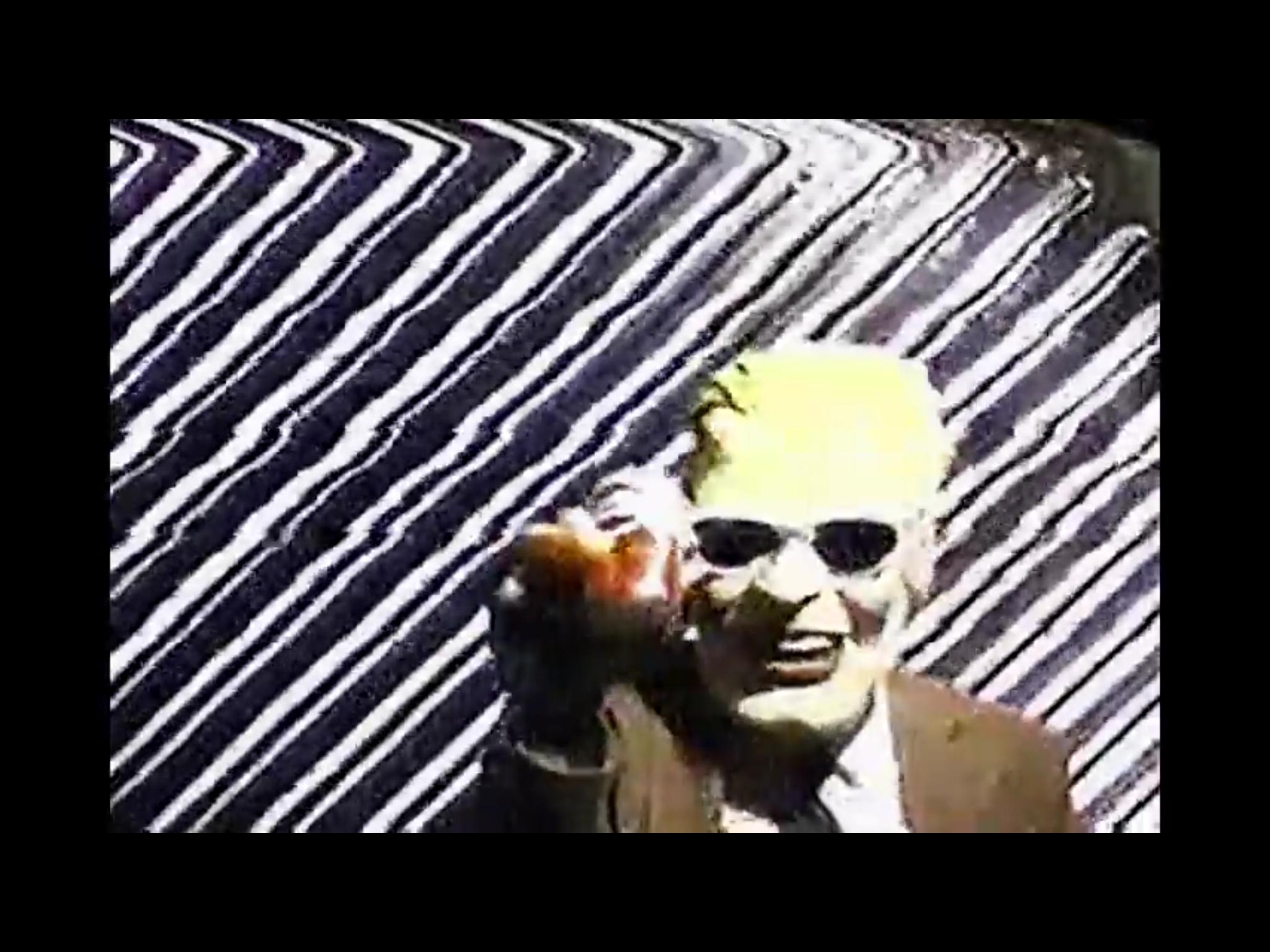 Get creative
Lots of sites load images over HTTP
XSS through JS in SVGs?
Insert shock image du jour?
You never know what’s plaintext
Thank you!